ПЕДАГОГИЧЕСКОЕ ПОРТФОЛИО
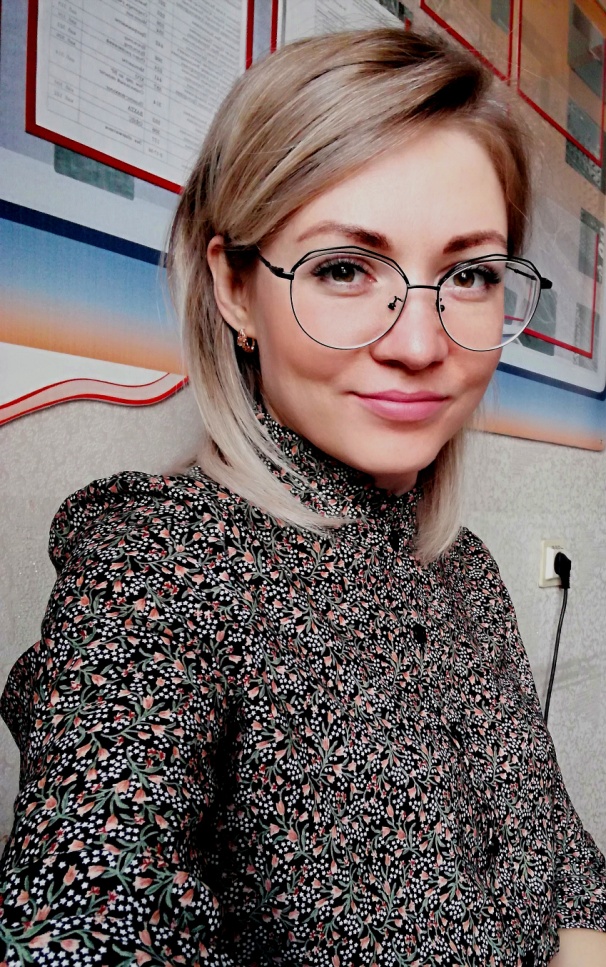 Обуховой 
Екатерины 
Анатольевны

Преподавателя дошкольных дисциплин 

 ГПОУ «Беловский педагогический колледж»

2021 Г.
ОБЩИЕ СВЕДЕНИЯ
Дата рождения: 20 января 1989 г.
Занимаемая должность: преподаватель (с 06.11.2019 г.)
Образование: 
     2012 – ФГОУ ВПО «Кузбасская государственная педагогическая академия», специальность – преподаватель дошкольной педагогики и психологии, квалификация – управление дошкольным образованием.
     2019 – НОЧУ ДПО «Краснодарский многопрофильный институт дополнительного образования», профессиональная переподготовка по специальности  «Техносферная безопасность: охрана труда».
	Стаж:
Общий трудовой стаж – 13 лет;
Педагогический стаж – 1 год 10 мес.;
В данной должности – 1 год 10 мес.
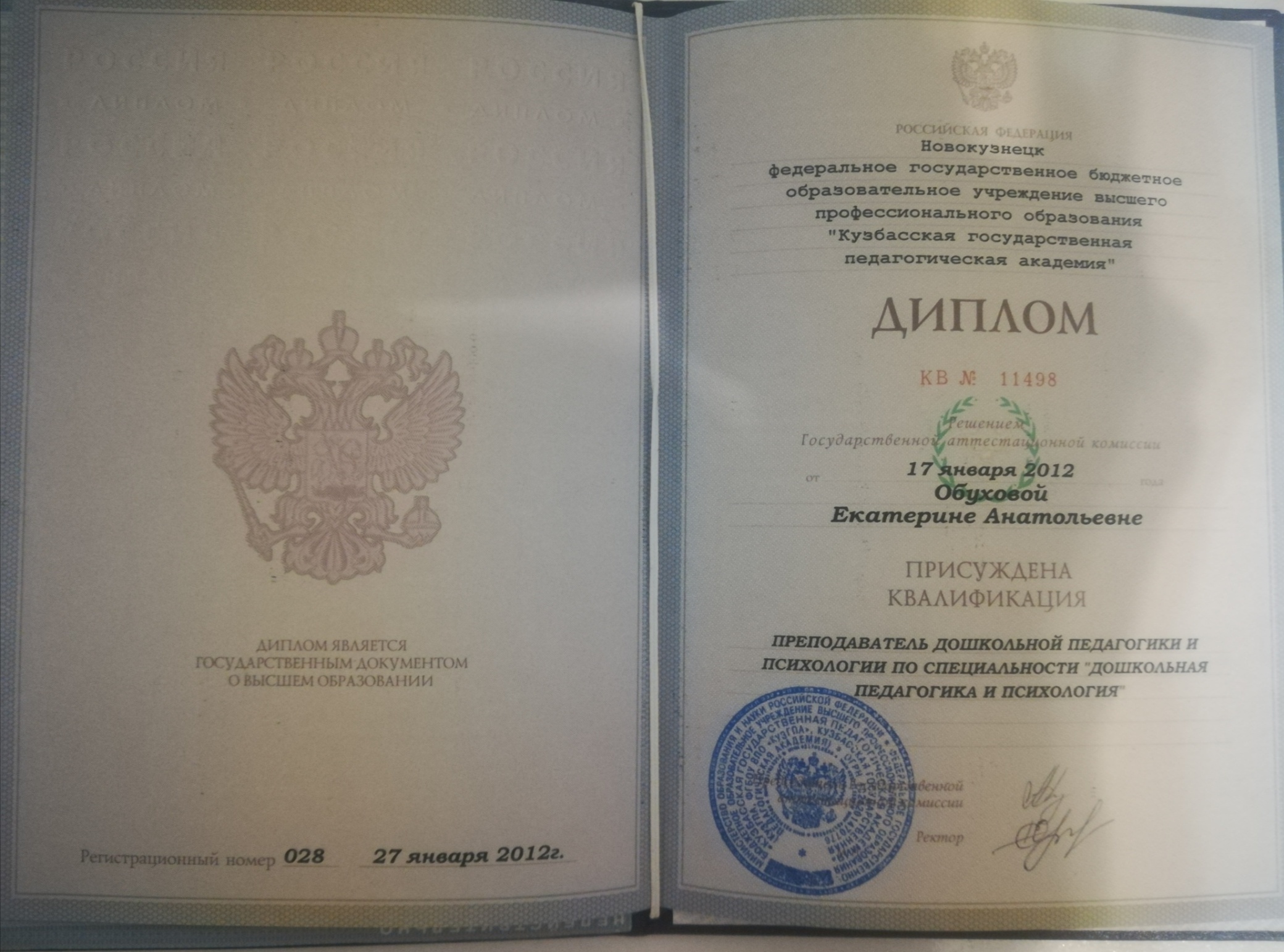 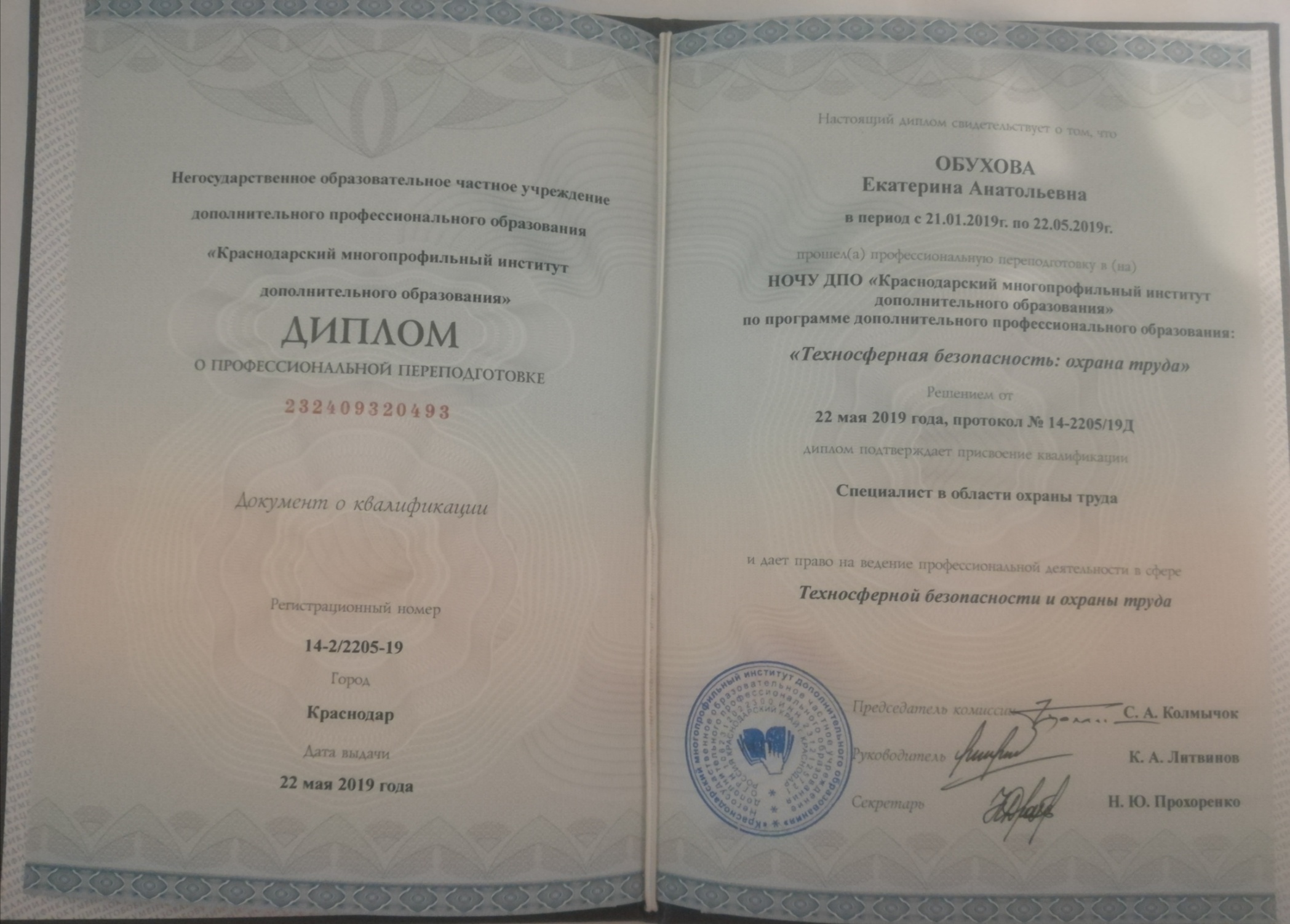 ПОВЫШЕНИЕ КВАЛИФИКАЦИИ
2019 г. – Государственная организация образования «Кузбасский региональный центр психолого-педагогической, медицинской и социальной помощи «Здоровье и развитие личности», областной семинар-практикум на тему «По дороге выбора профессии»         - 4 ч. № 19-02043;
2020 г. – ГБУДПО  «КРИРПО»  «Активные и интерактивные  технологии обучения в профессиональном образовании»  - 72 ч., 9969,42ПК №006159.
2020 г. – БУДПО «КРИРПО» «Контрольно-надзорные мероприятия в образовательном учреждении», 15 ч. 42 ПК № 177
2021 г. – ООО «Центр инновационного образования и воспитания» «Навыки оказания первой помощи в образовательных организациях» - 36 ч. № 485-2231246 г. Саратов
2021 г. – свидетельство World Skills № 0000089551 на право участия в оценке демонстрационного экзамена по стандартам World Skills сроком на два года.
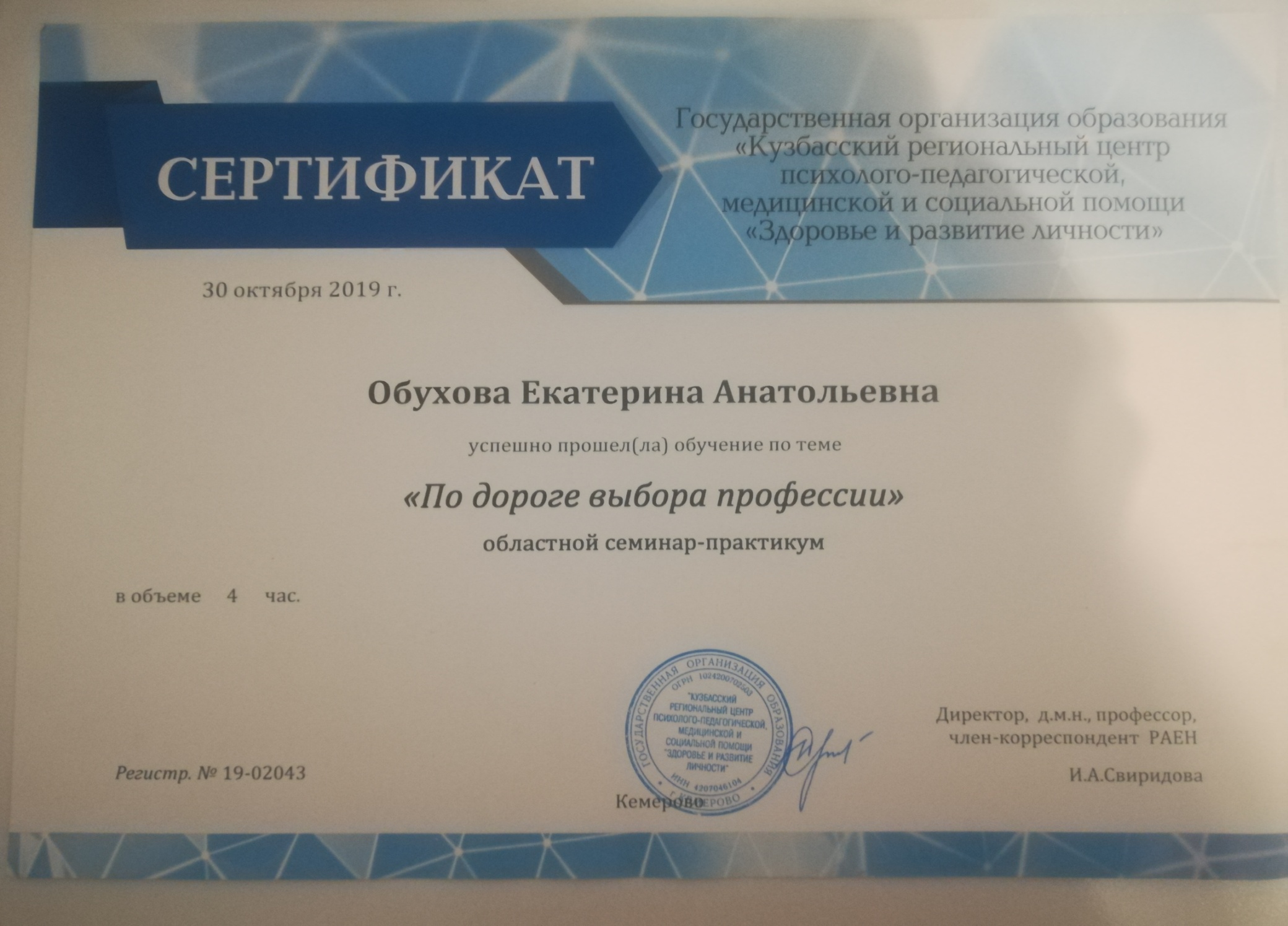 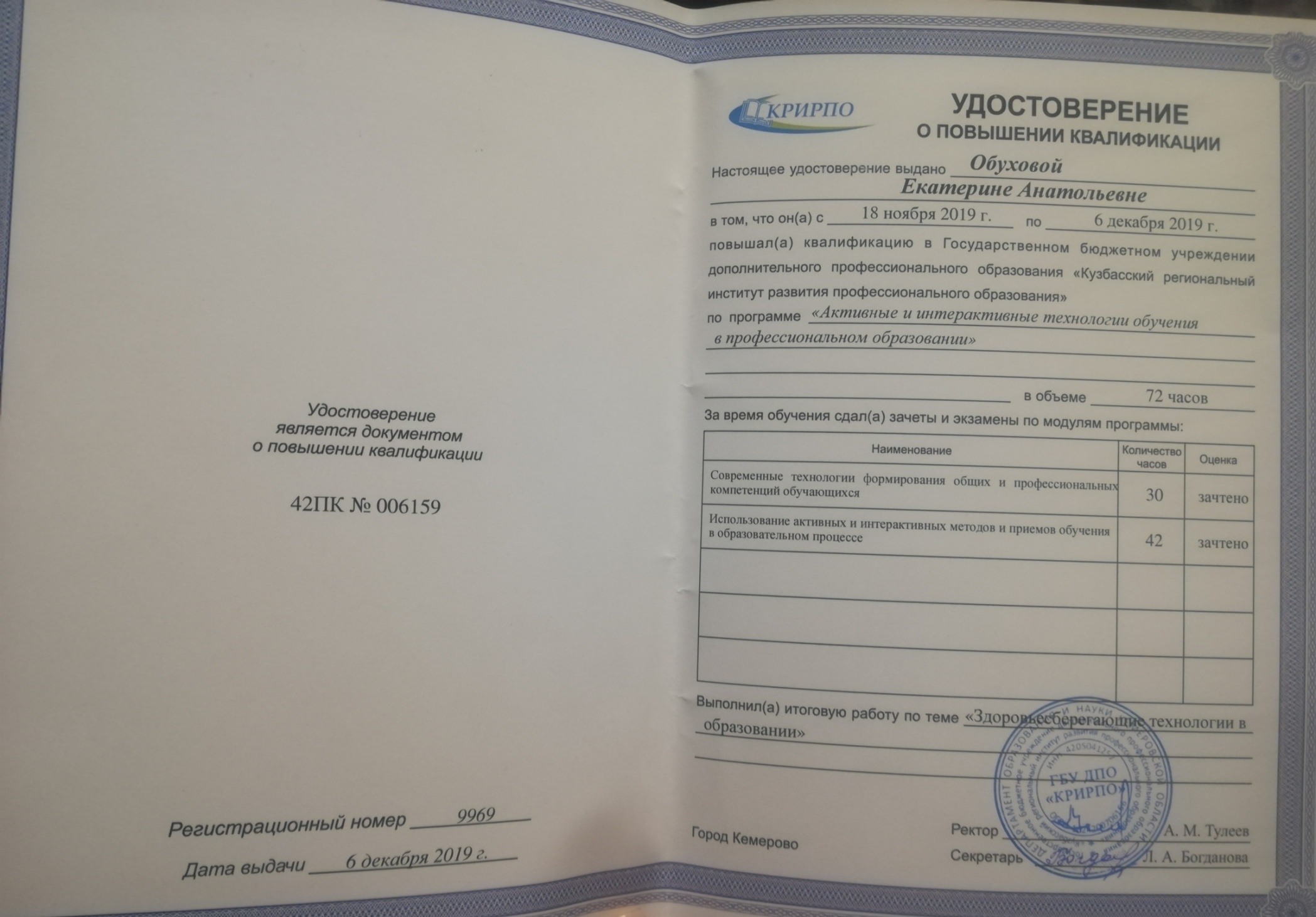 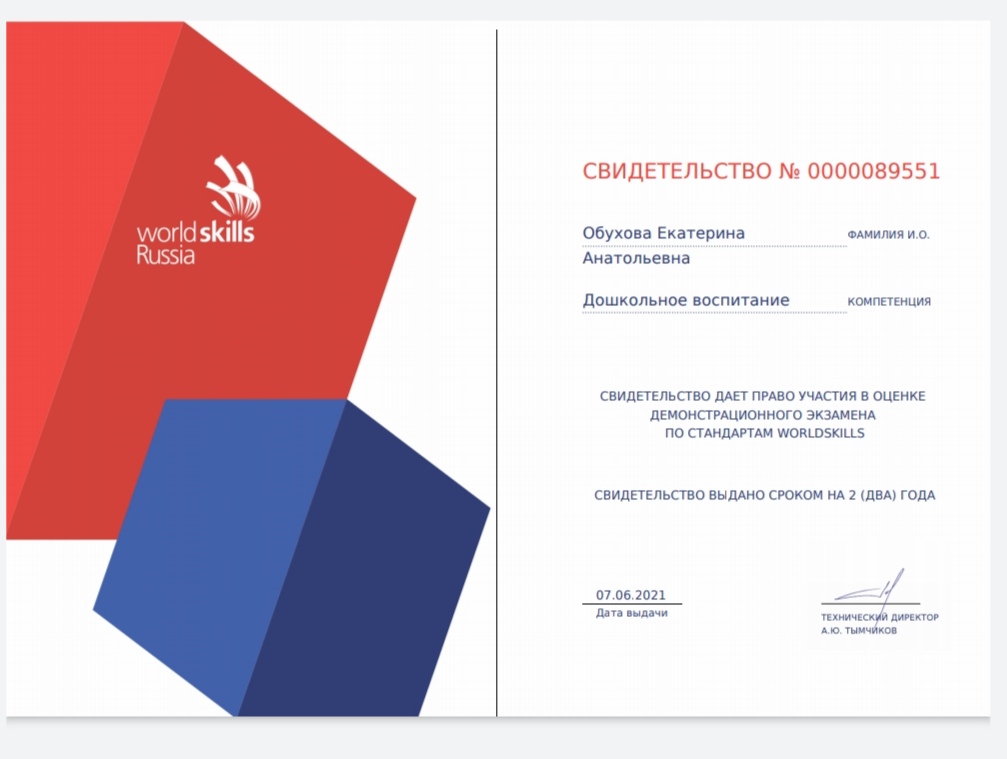 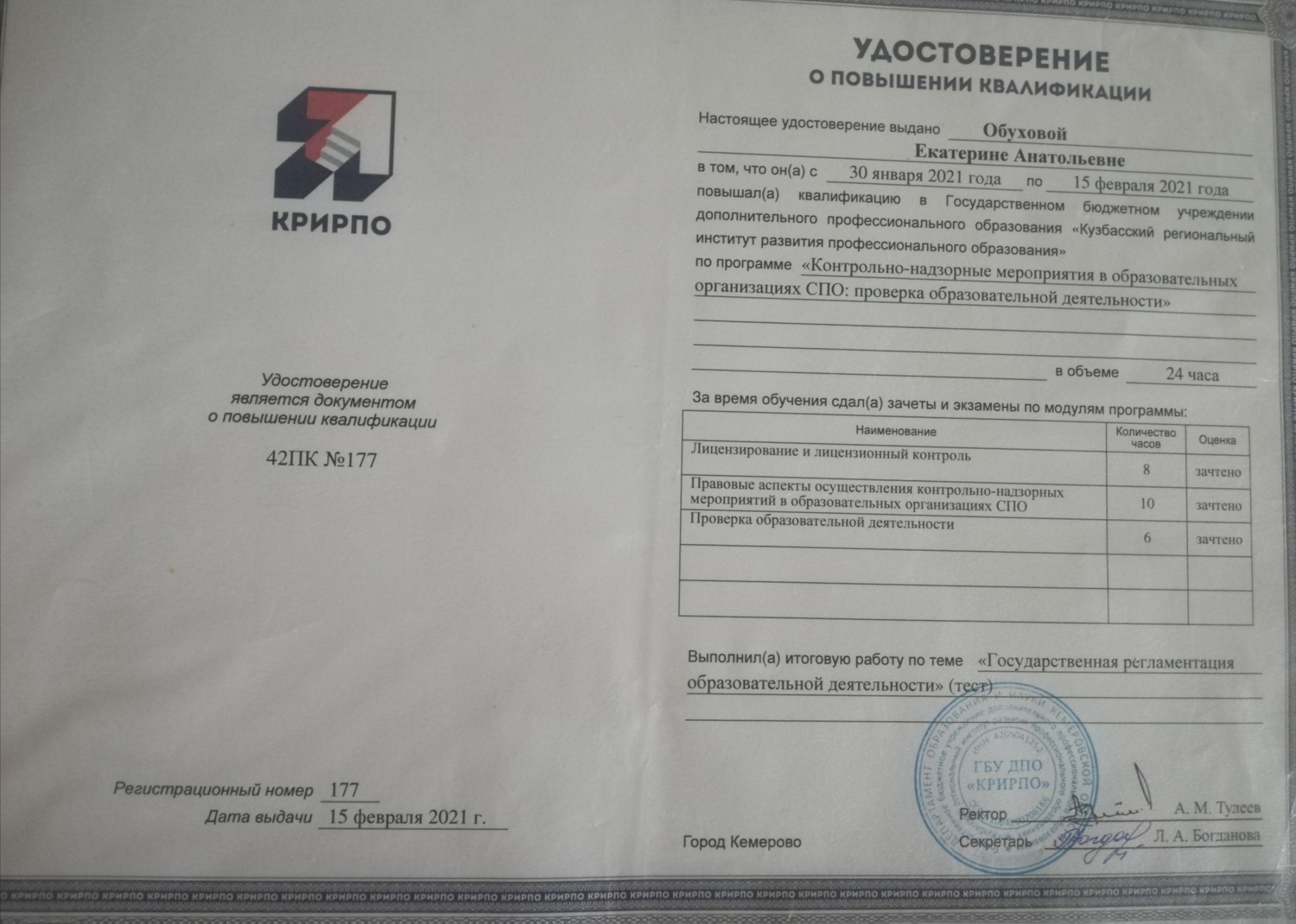 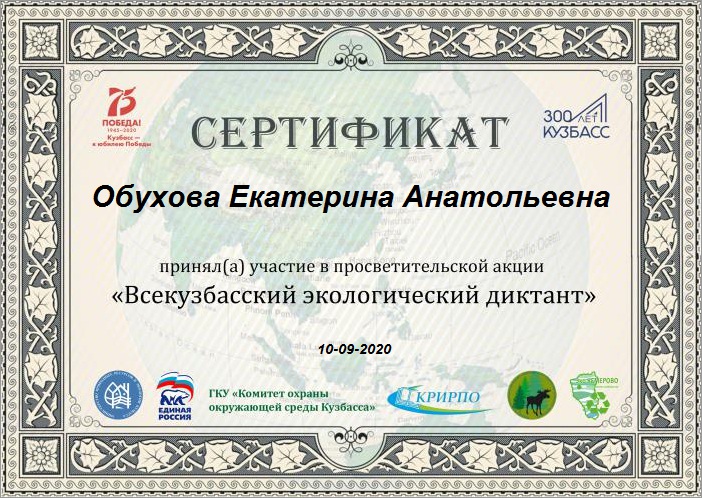 ПРЕПОДАВАЕМЫЕ ДИСЦИПЛИНЫ 2019-2020, 2020-2021 учебные года
ПМ 02. Организация различных видов деятельности и общения детей с сохранным развитием»
     МДК 02.05. «Теоретические основы и методика развития речи у детей» 04.02.04 - «Специальное дошкольное образование»

     ПМ 03. Организация занятий по основным общеобразовательным программам дошкольного образования»
     МДК 03.02.«Теория и методика развития речи» - 44.02.01 
    «Дошкольное образование»

     ПМ 02. Организация различных видов деятельности и общения детей
     МДК 03.02. Теория и методика музыкального воспитания – 44.02.01 «Дошкольное образование»

     ПМ 01. Педагогика – Специальность «Преподавание в начальных классах»
КАЧЕСТВЕННАЯ УСПЕВАЕМОСТЬ СТУДЕНТОВ и УРОВЕНЬ СФОРМИРОВАННОСТИ ОК,ПК      за 2019-2020           учебный год
МДК 03.02 Теория и методика развития речи, 
специальность «Дошкольное образование» - 68 %. Уровень сформированности ОК – 4,7; ПК – 4,3.

МДК 02.05 Теоретические основы и методика развития речи у детей, специальность «Специальное дошкольное образование» - 64%. Уровень сформированности ОК – 4,2; ПК -4,3 .

ОП.01 Педагогика, специальность «Преподавание в начальных классах» – 67%. Уровень сформированности ОК – 4,2; ПК – 4.
КАЧЕСТВЕННАЯ УСПЕВАЕМОСТЬ СТУДЕНТОВ и УРОВЕНЬ СФОРМИРОВАННОСТИ ОК,ПК   за 2020-2021           учебный год
МДК 03.02 Теория и методика развития речи, 
специальность «Дошкольное образование» - 80 %. Уровень сформированности ОК – 4,7; ПК – 4,3.

МДК 02.05 Теоретические основы и методика развития речи у детей, специальность «Специальное дошкольное образование» - 60 %. Уровень сформированности ОК – 4,2; ПК -4,3 .

МДК 02.05 «Теория и методика музыкального воспитания с практикумом»  специальность «Дошкольное образование» - 73 %, уровень сформированности ОК – 4, ПК 4,5.
ПРОВЕДЕНИЕ ВНЕКЛАССНЫХ МЕРОПРИЯТИЙ
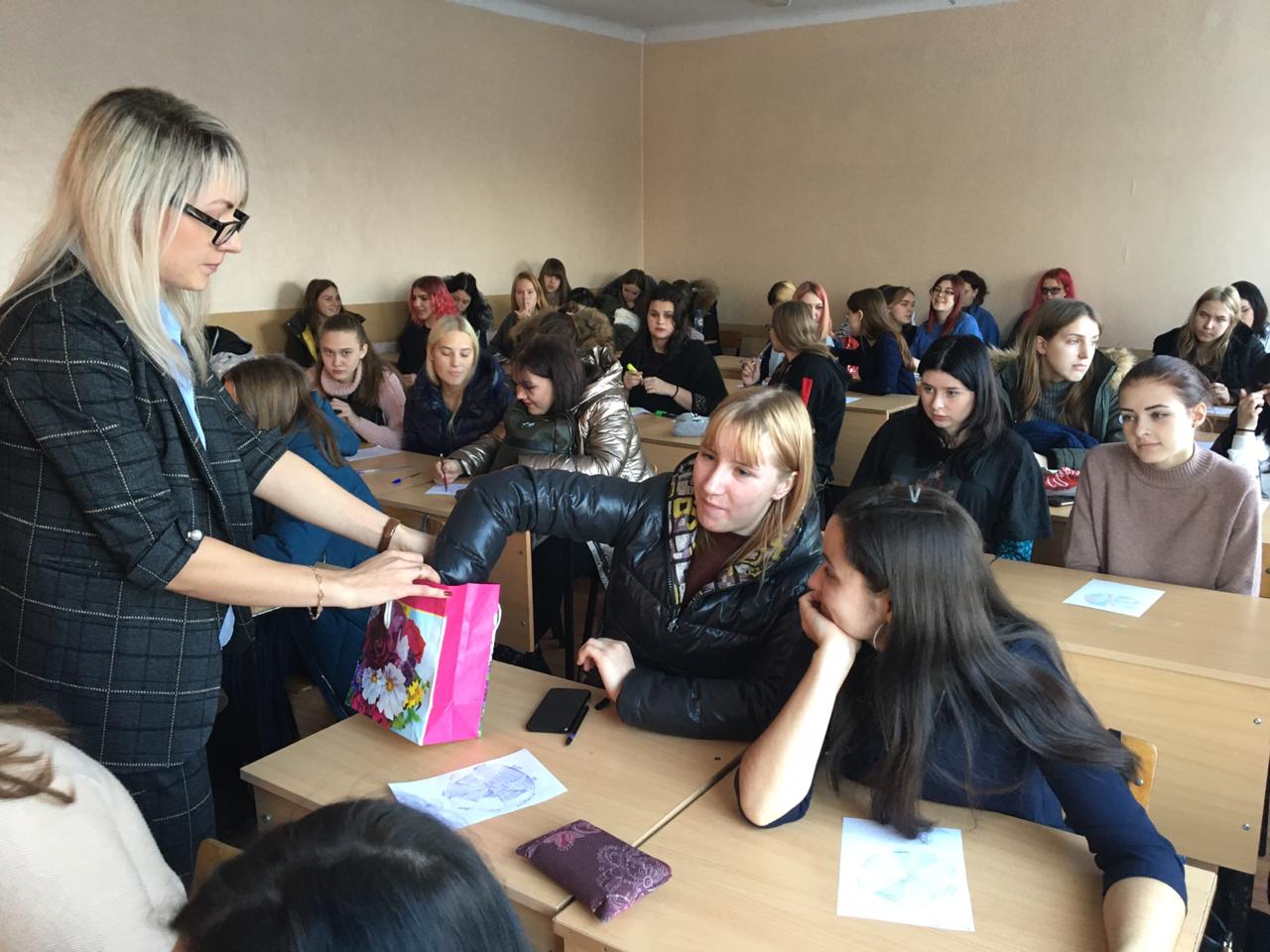 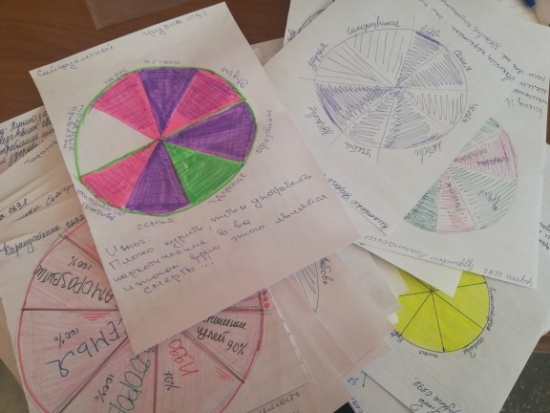 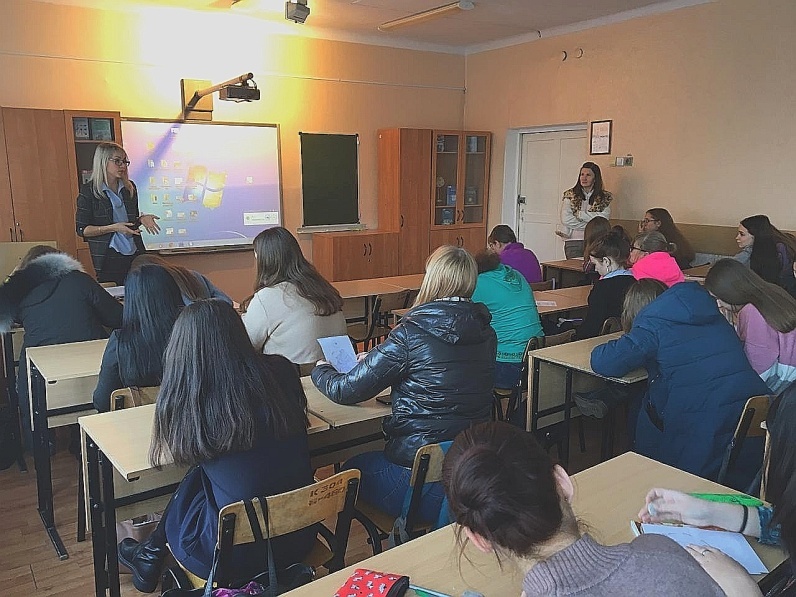 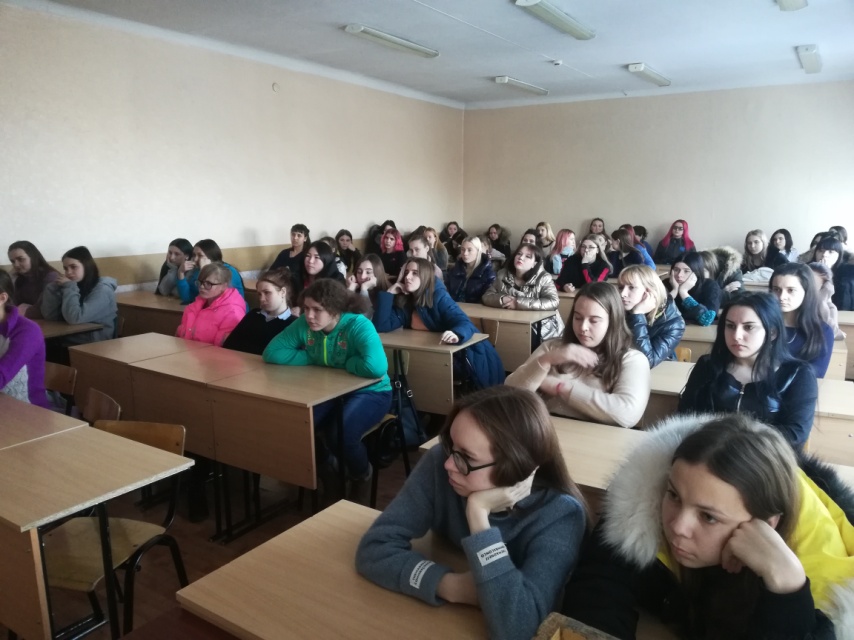 Обратная связь
РАЗРАБОТКА РАБОЧИХ ПЕДАГОГИЧЕСКИХ ПРОГРАММ
МЕТОДИЧЕСКАЯ РАБОТА
2021-2022 учебный год работа над методической темой «Использование активных методов обучения при формировании ОК, ПК в рамках дисциплины Теория и методика развития речи у детей» (специальность 44.02.01 «Дошкольное образование»).
ПЕДАГОГИЧЕСКАЯ И УЧЕБНАЯ ПРАКТИКА 2019-2020 учебный год
Качественная успеваемость составляет – 90%
2020-2021 учебный год
КЛАССНОЕ    РУКОВОДСТВО
с 2020 года являюсь классным руководителем студентов специальности «Дошкольное образование». Студенты активно участвуют в спортивно-массовых мероприятиях, областных, городских и общеколледжских конкурсах.

 	Также являюсь куратором заочного отделения студентов специальности «Дошкольное образование».
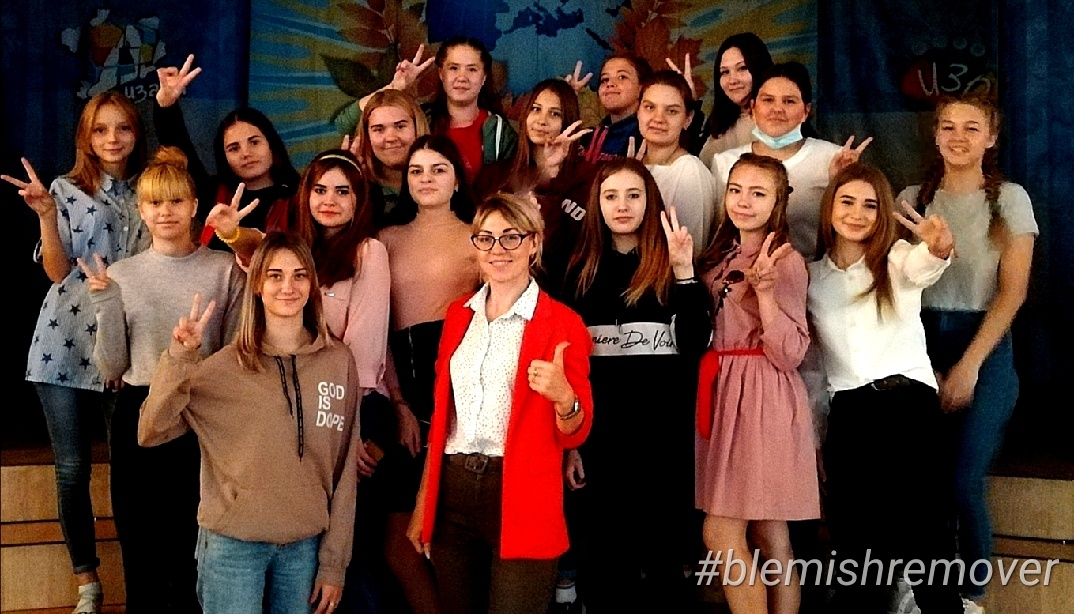 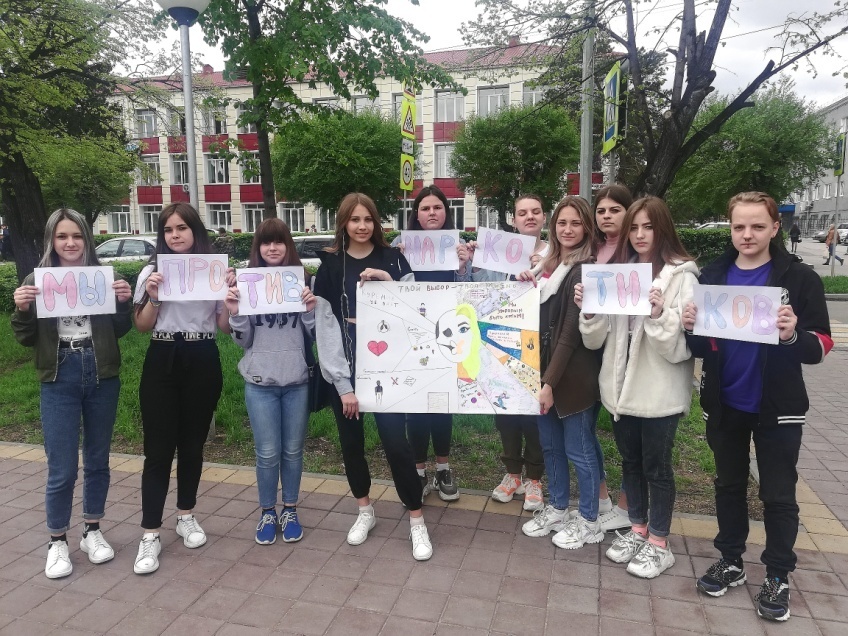 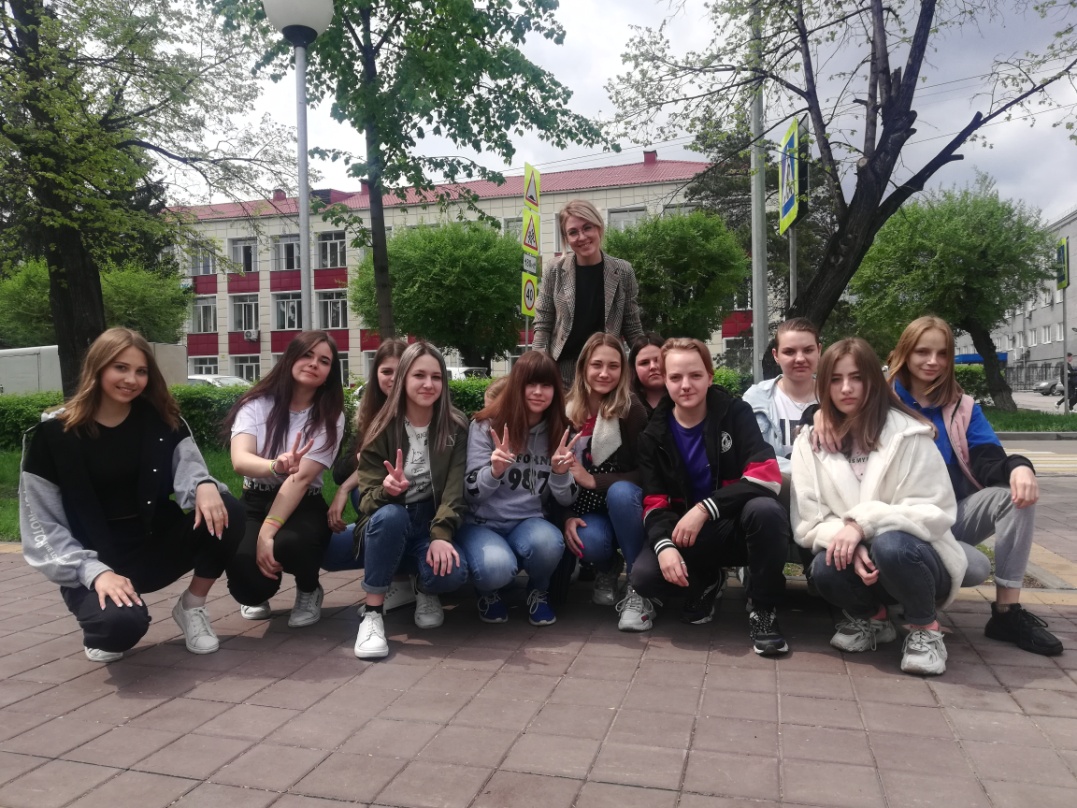 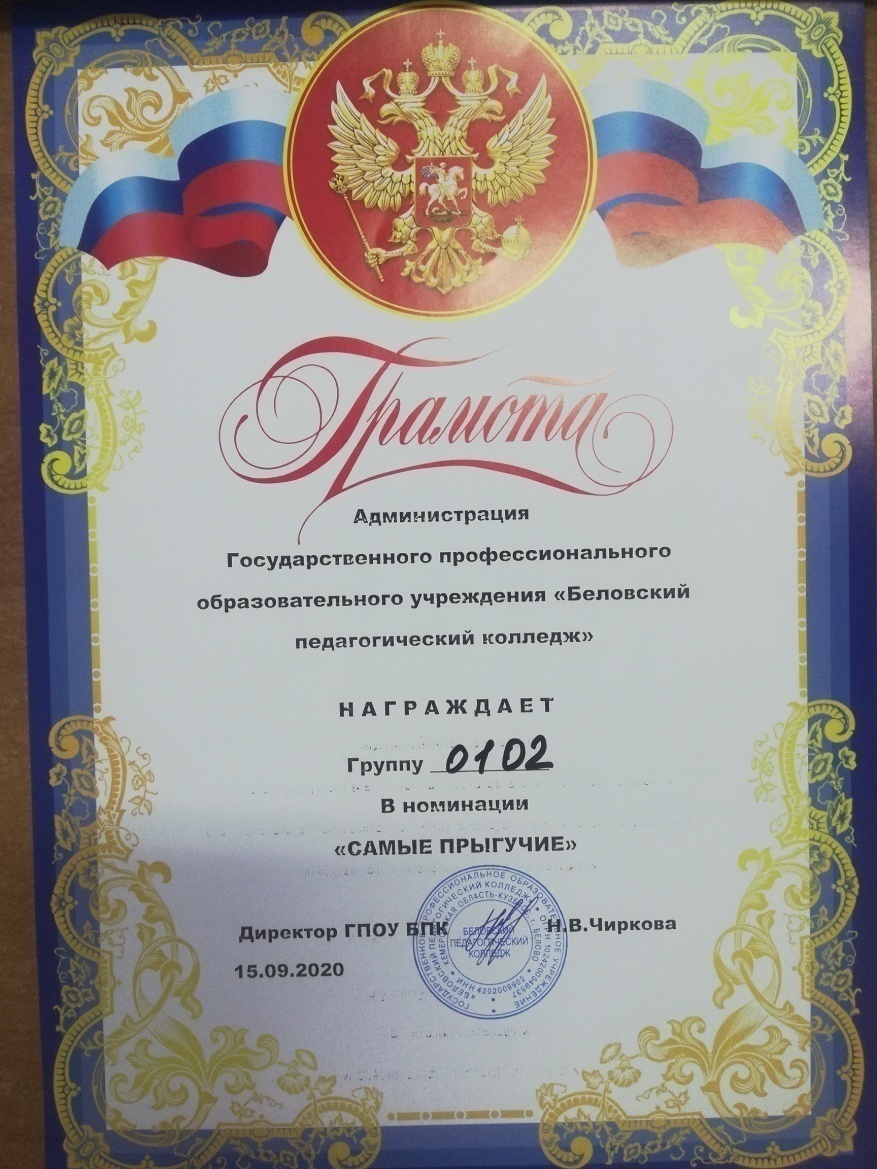 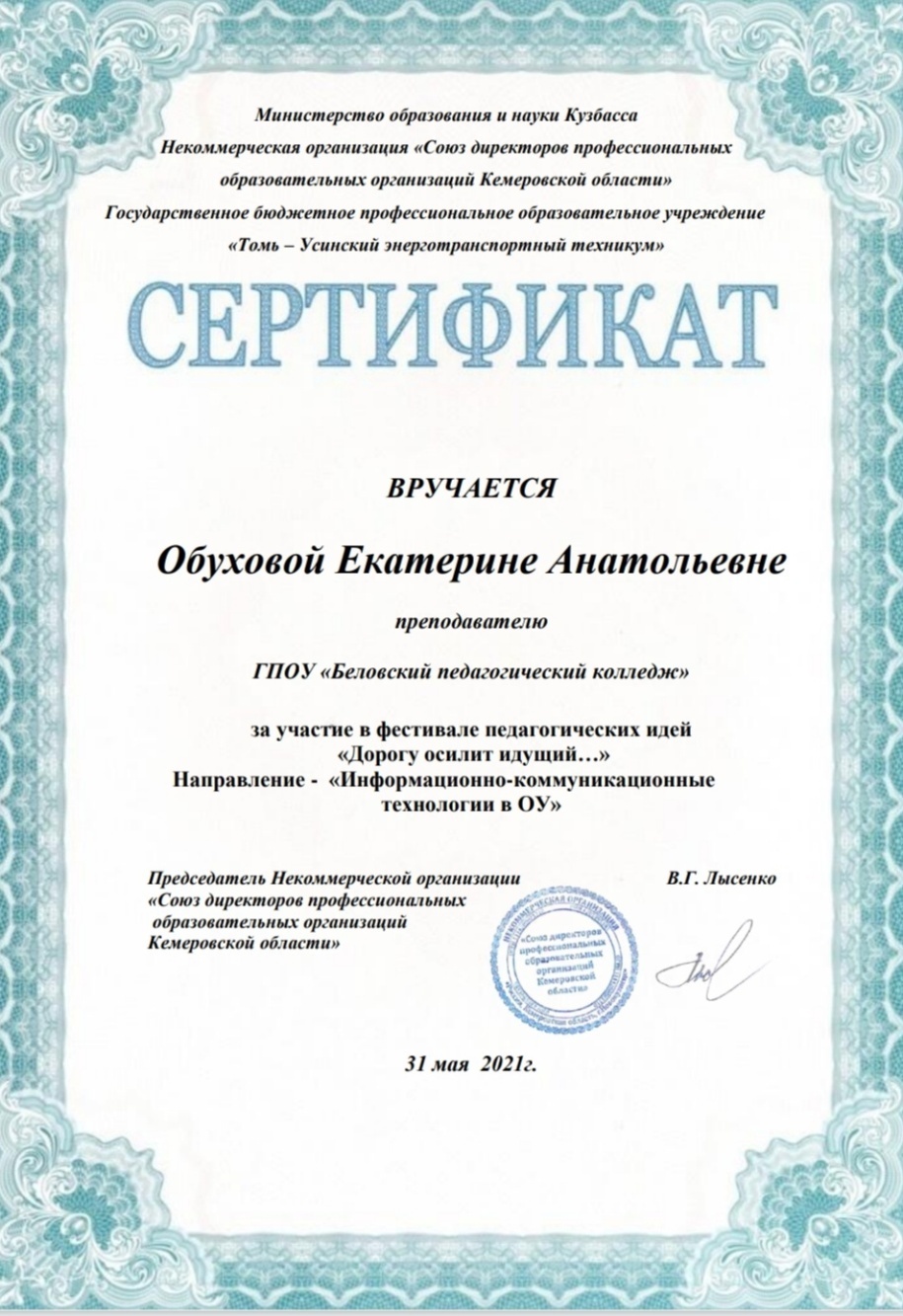 Кто постигает новое, лелея старое, тот может быть учителем.


(Конфуций)